Умножение одночлена на многочлен
100-летние юбилеи 2008 года 

7 класс
Сажина Наталия Николаевна 100-706-726
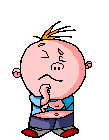 Сажина Наталия Николаевна 100-706-726
Повторение – мать учения
М
Е
Т
Е
О
Р
И
Т
100
Сажина Наталия Николаевна 100-706-726
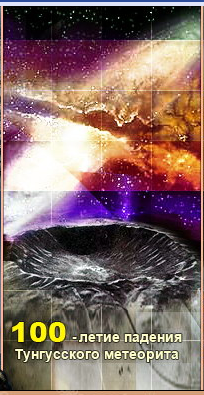 Около 7 часов утра 30 июня 1908 над территорией Восточной Сибири с юго-востока на северо-запад пролетел большой огненный шар. Полет закончился взрывом на высоте 7-10 км над глухой тайгой в бассейне реки Подкаменная Тунгусска. Мощность взрыва оценивалась в 10-40 мегатонн, что соответствует мощности средней водородной бомбы. В район катастрофы были направлены исследовательские экспедиции, но никаких следов вещества Тунгусского метеорита на месте не было найдено.
Сажина Наталия Николаевна 100-706-726
Книга – книгой, а мозгами двигай
А
Г
Е
Н
Т
3x – 6x2
3m3 – 5m2  + m
16ab
14b5 + 2b4 – 4b3
a2 – b2
100
Сажина Наталия Николаевна 100-706-726
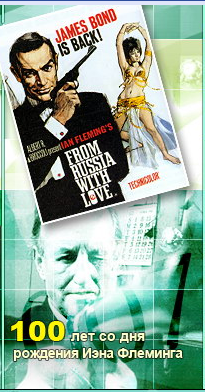 Кто не знает знаменитого агента 007 по имени Джеймс Бонд! 28 мая исполнилось бы 100 лет со дня рождения человеку, который придумал этого бесстрашного неуловимого героя. Его имя Иэн Флеминг. Флемингу было за сорок, когда вышел его первый роман «Кафе «Рояль». Его главного героя звали Джеймс Бонд. Всего Флеминг написал 14 романов о Джеймсе Бонде.
Сажина Наталия Николаевна 100-706-726
Умел ошибаться - умей и поправиться
З
Н
А
Й
К
А
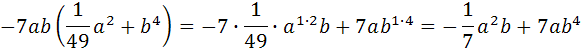 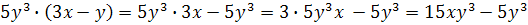 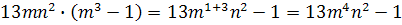 … (х - у) = 3ах – 3ау
… (2а + b) = 2а2 + аb
… (х – у2 + 1) = ху2 – у4 + у2
100
Сажина Наталия Николаевна 100-706-726
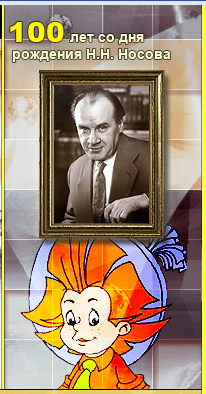 23 ноября 2008 Николаю Николаевичу Носову, замечательному детскому писателю, исполнилось бы 100 лет. Это он придумал забавных маленьких человечков —Незнайку, Знайку, доктора Пилюлькина, двух изобретателей Винтика и Шпунтика, художника Тюбика и др. — и поселил их всех вместе в сказочной стране. Носов автор веселых рассказов про Мишку («Живая шляпа», «Мишкина каша», «Фантазеры», «Огородники») или про Витю («Витя Малеев в школе и дома») и др.
Сажина Наталия Николаевна 100-706-726
Делу время, а отдохнуть надо!
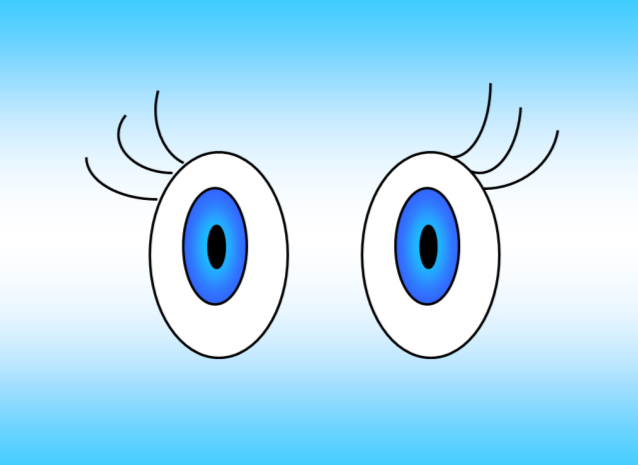 Сажина Наталия Николаевна 100-706-726
Усердие все превозмогает
Выполните тест
1 вариант
Упростите выражения:
№1.	-3х(2х - 1)
а) -6х2 – 3х;  б) -6х2 – 1;  в) -6х2 + 3х.
 
№2.	(2a - b)∙8b + 8b2
а) 16ab;  б) 16ab + 16b2;  в) 2a.
 
№3.	3(x + 1) – 2(x + 1)
а) 5x2 + 5;  б) х + 1;  в) х2 + 1.
 
№4.	3х2 – 2х(х + 8)
а) х2 + 8;  б) х2 + 16х;  в) х2 – 16х.
 
№5.	5n2(3n + 1) – 2n(5n2 - 3)
а) 5n3 +5n2 + 6n;  б) 5n3 – 2;  
в) 25n6 + 5n2 + 6n.
2 вариант
Упростите выражения:
№1.	-2y(4y - 2)
а) -8y2 – 4y;  б) -8y2 – 2;  в) -8y2 + 4y.
 
№2.	5a(a - 2b) + 10ab
а) 5a2;  б) 5a2 + 20ab;  в) 6a.
 
№3.	2(a + 1) – 3(a - 1)
а) 5a + 1;  б) 5 - a;  в) a + 5.
 
№4.	6y2 – 2y(2y + 2)
а) 2y2 + 2;  б) 10a2 – 4y;  в) 2y2 – 4y.
 
№5.	a(2a2 – 3n) – n(2n2 + a)
а) 2a3 – 2an + 2n3;	б) 2a2 – 2n3 – 4an;	
в) 4a3n3 – 4an.
Сажина Наталия Николаевна 100-706-726
Усердие все превозмогает
Ключ
М          Е          Д          А          Л          Ь
Критерии оценки:
3 задания – «3»
4 задания – «4»
5 заданий – «5»
100
Сажина Наталия Николаевна 100-706-726
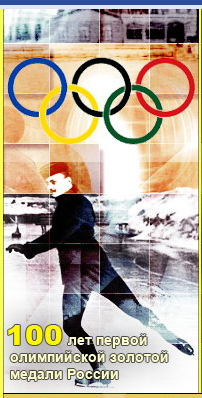 30 октября (12 ноября) 1908 на Олимпийских играх в Лондоне фигурист Н.А. Панин-Коломенкин получил первое олимпийское золото в истории России. Панин-Коломенкин был пятикратным чемпионом России по фигурному катанию, двенадцатикратным чемпионом России в стрельбе из пистолета и одиннадцатикратным — в стрельбе из боевого револьвера.
Сажина Наталия Николаевна 100-706-726
знаете ли вы, как по другому называют
Одночлен – 
Двучлен – 
Трехчлен – 
Многочлен –
моном
бином
трином
полином
Сажина Наталия Николаевна 100-706-726
Подведем  итоги
1) Как умножить одночлен на многочлен?
2) Какое свойство умножения используется при умножении одночлена на многочлен?
Какие знания вам понадобились на уроке?
Понятие одночлена и многочлена.
Понятие подобных одночленов.
Сложение и вычитание подобных одночленов.
Умножение одночленов.
Умножение одночлена на многочлен.
Сажина Наталия Николаевна 100-706-726
Считаю, что сегодня на уроке…
Сажина Наталия Николаевна 100-706-726
Домашнее задание
п. 26,  стр. 113
№ 809
№ 810 (а, в)
№ 812 (а, в, д)
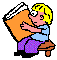 Сажина Наталия Николаевна 100-706-726